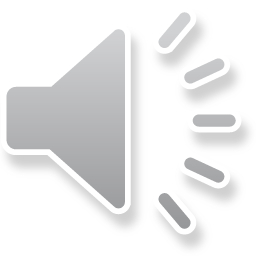 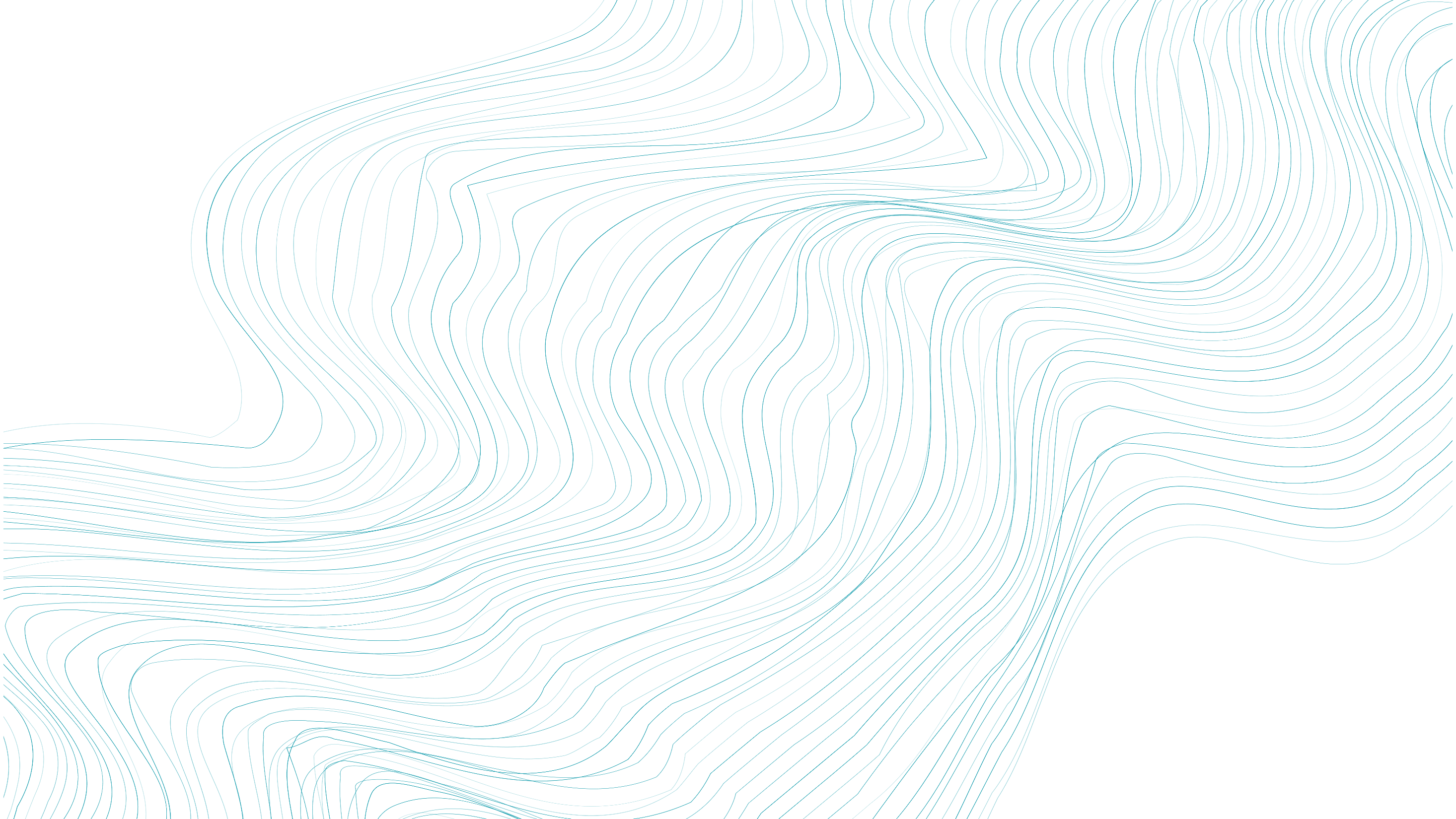 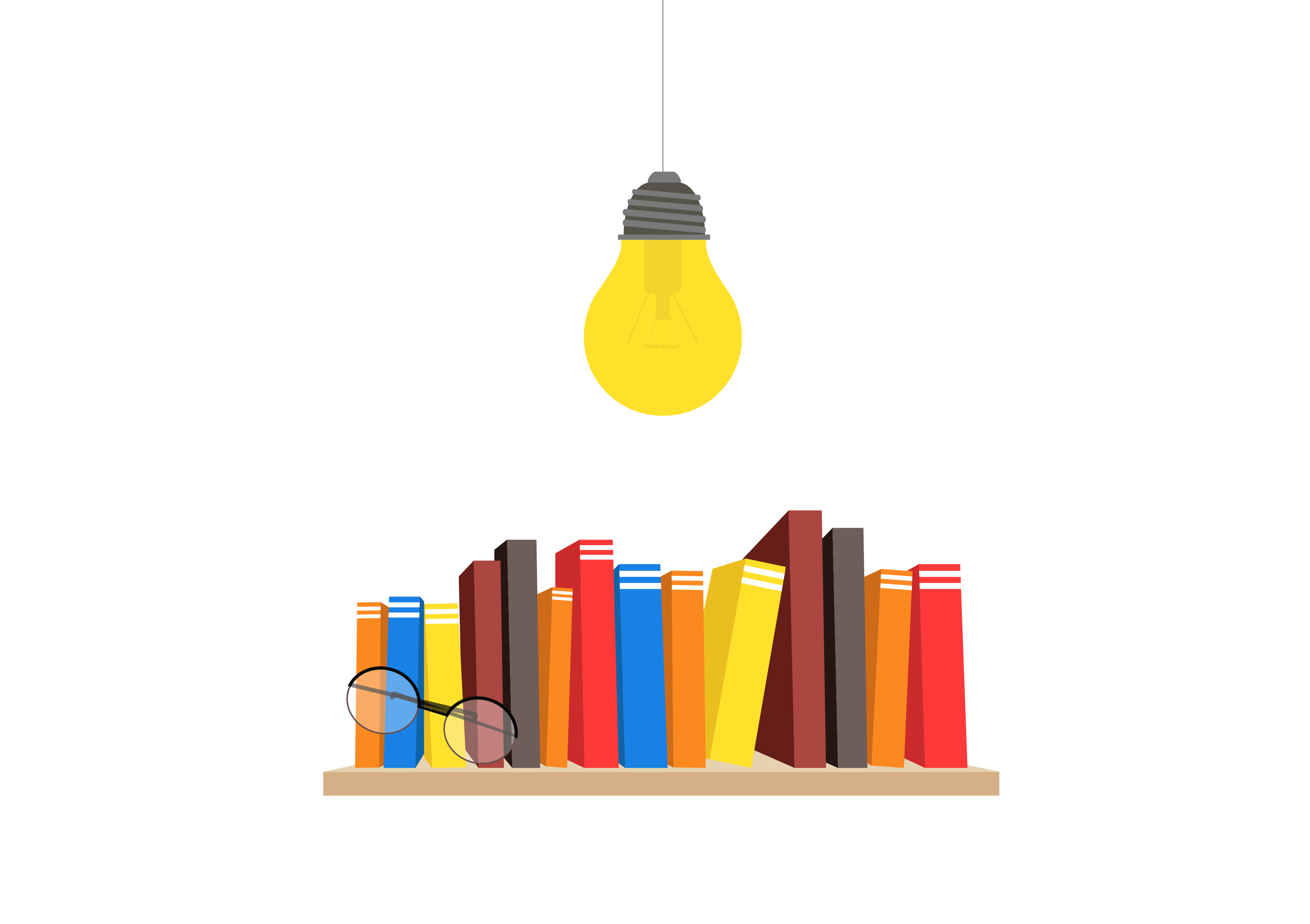 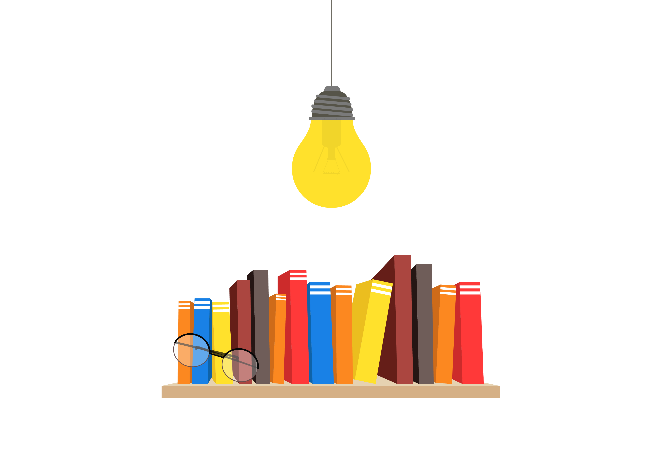 作业治疗（OT）
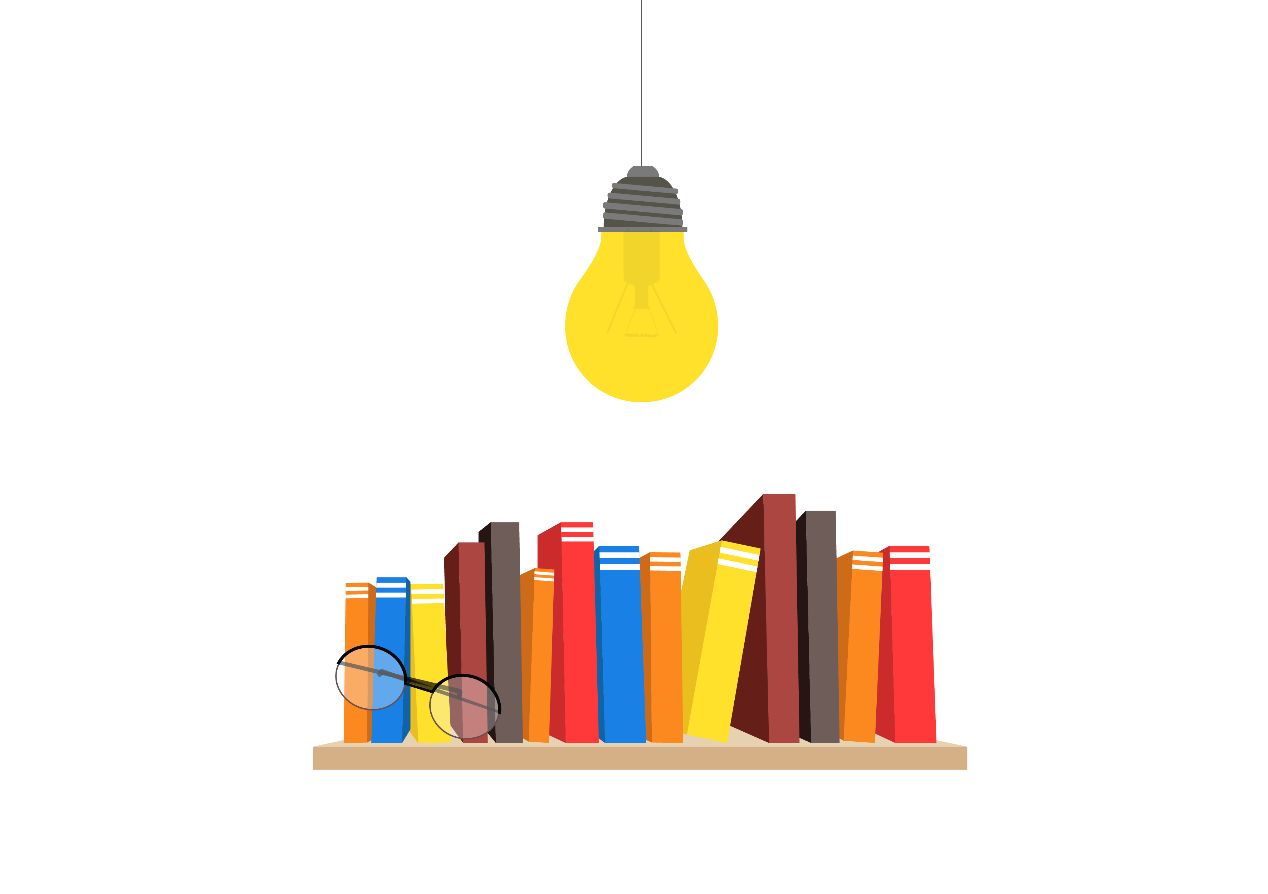 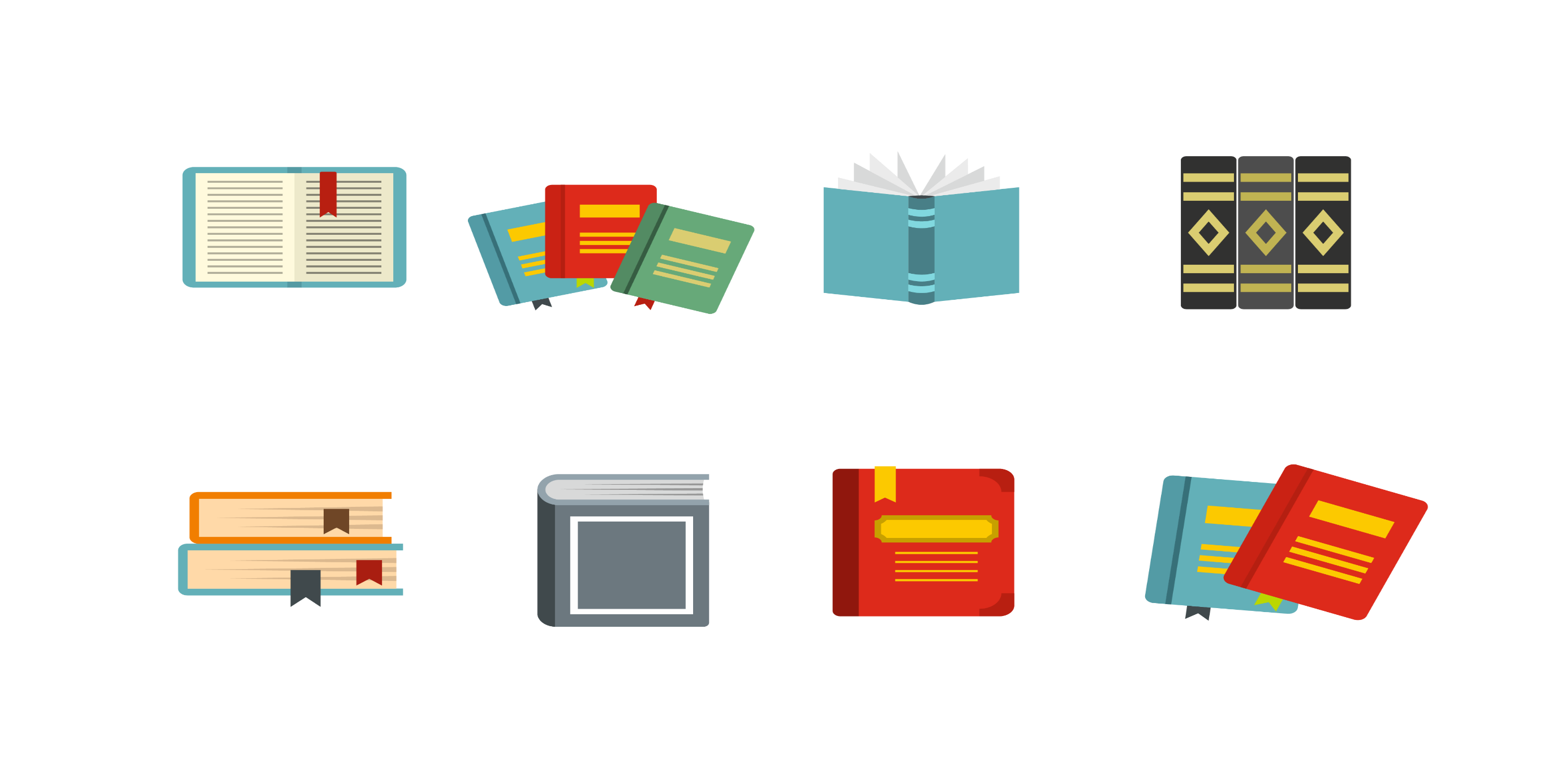 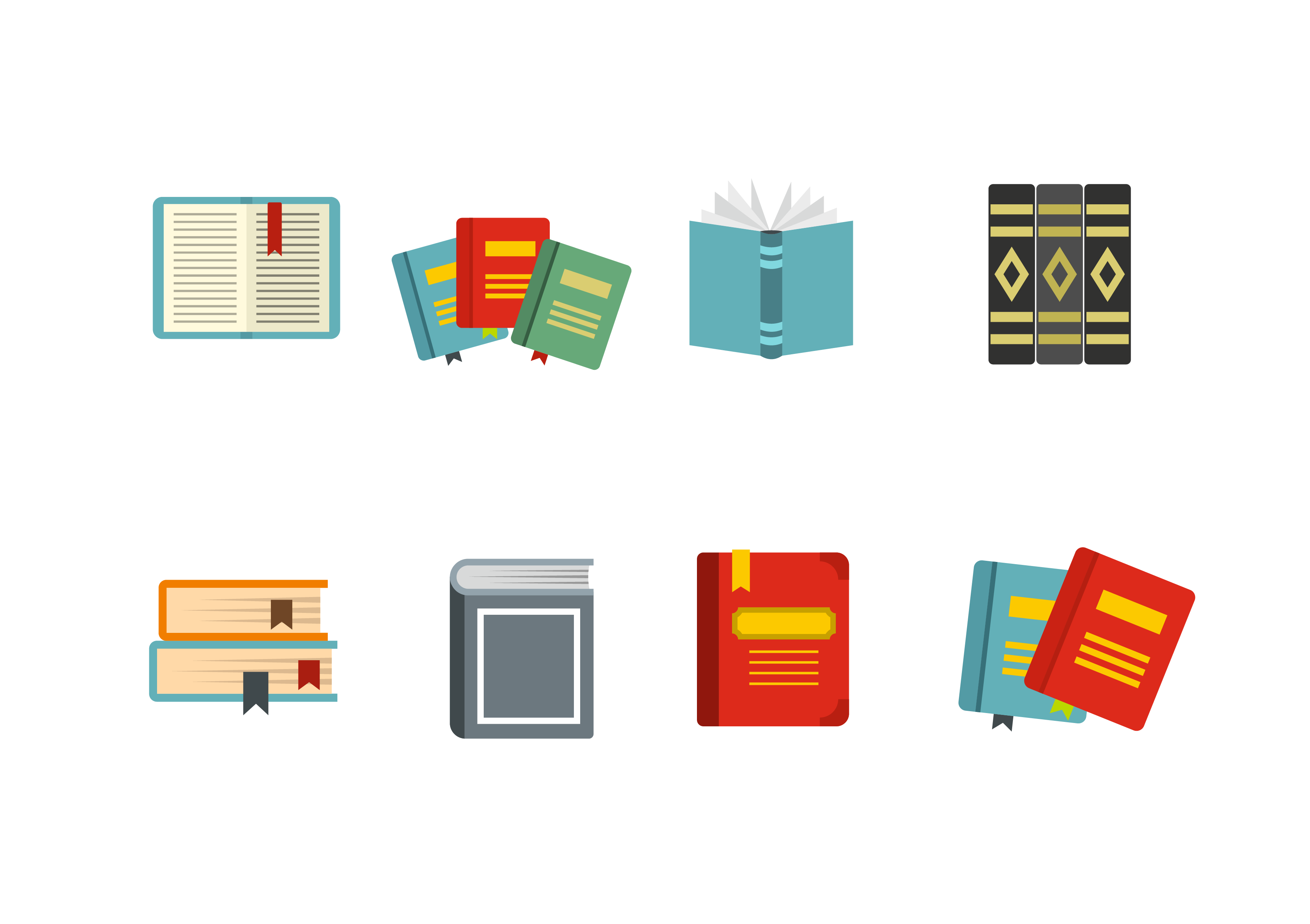 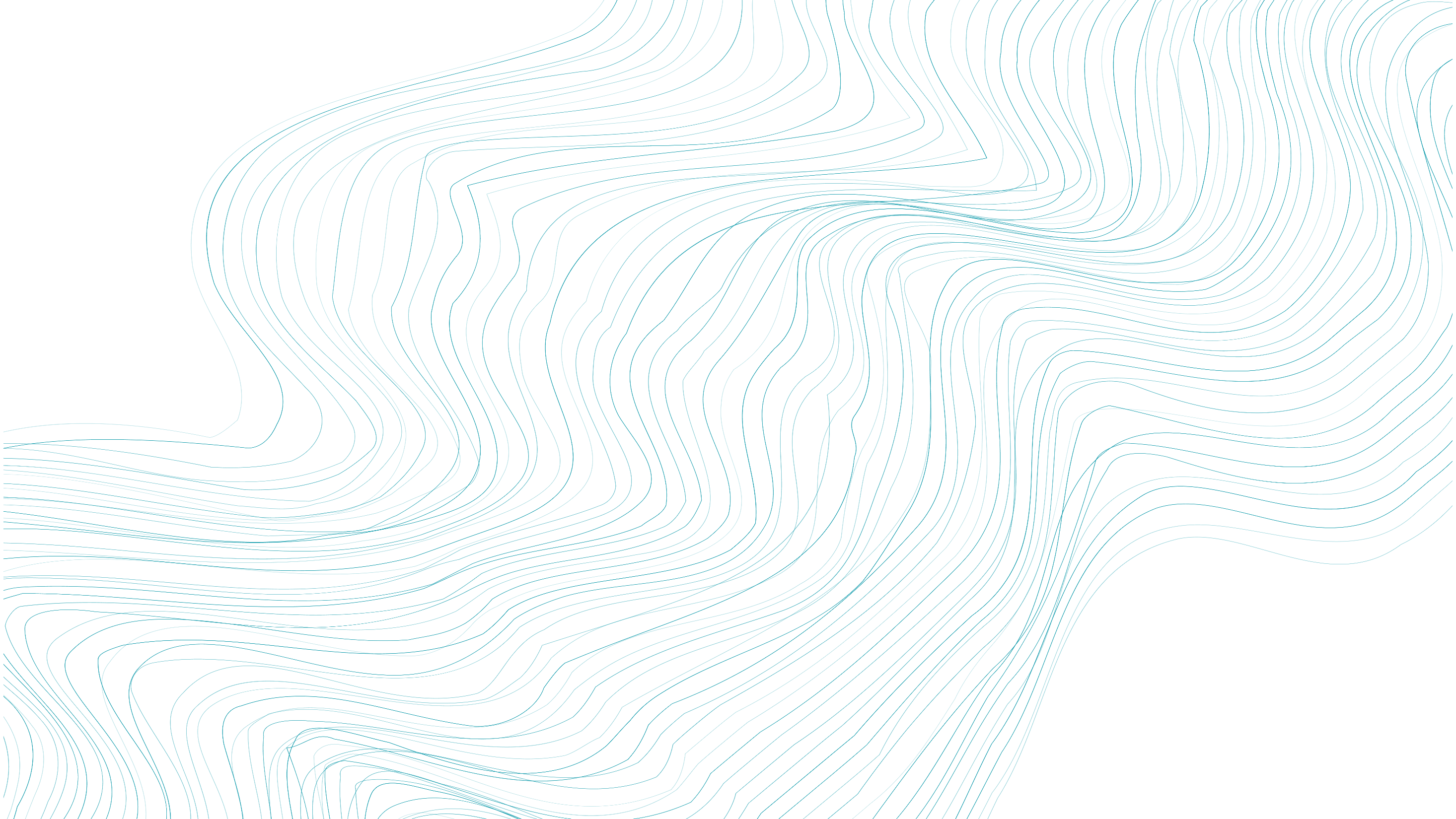 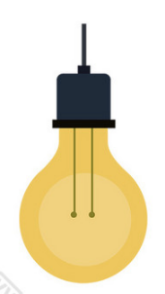 注意事项
干预方法
概述
目录
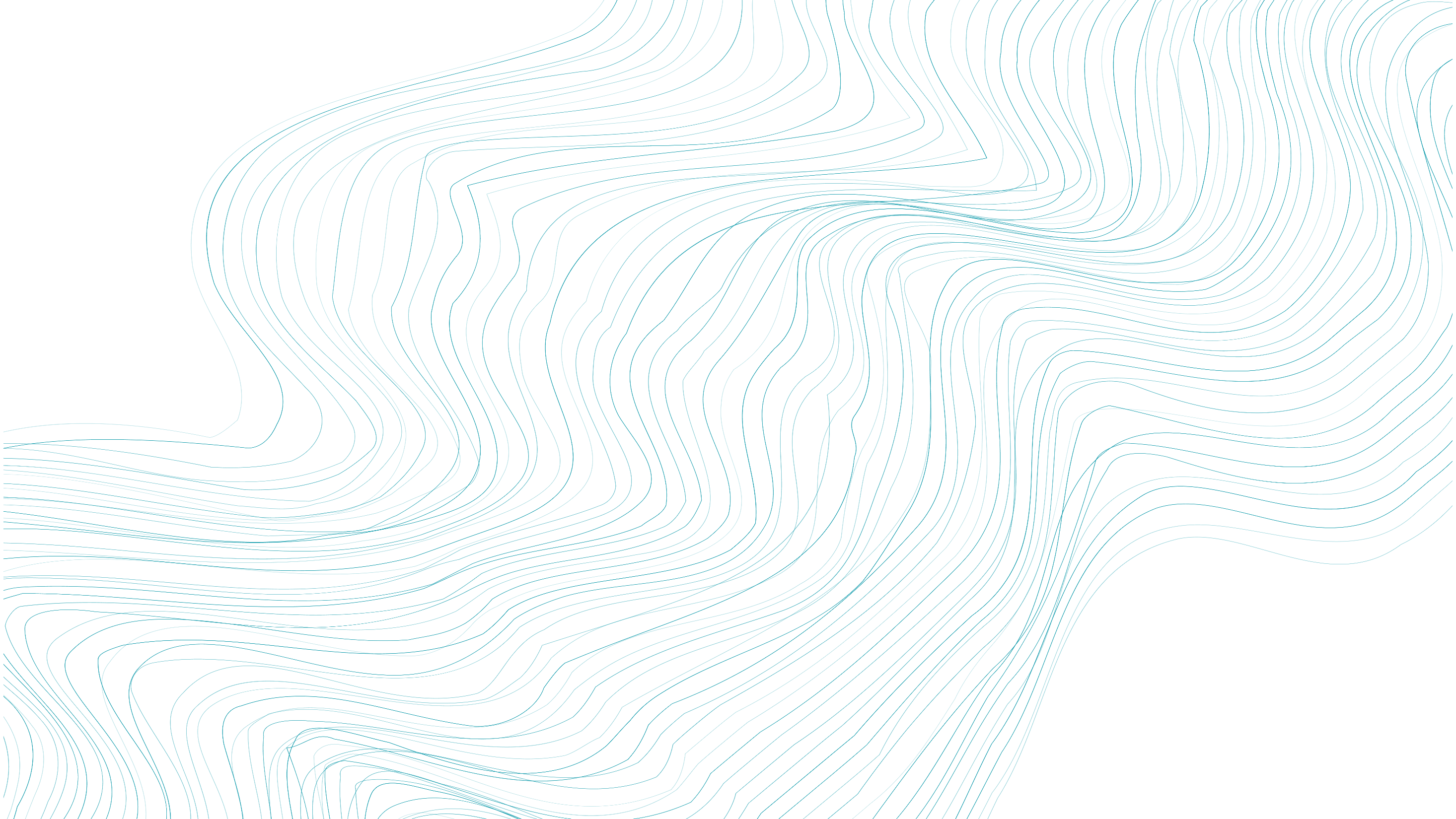 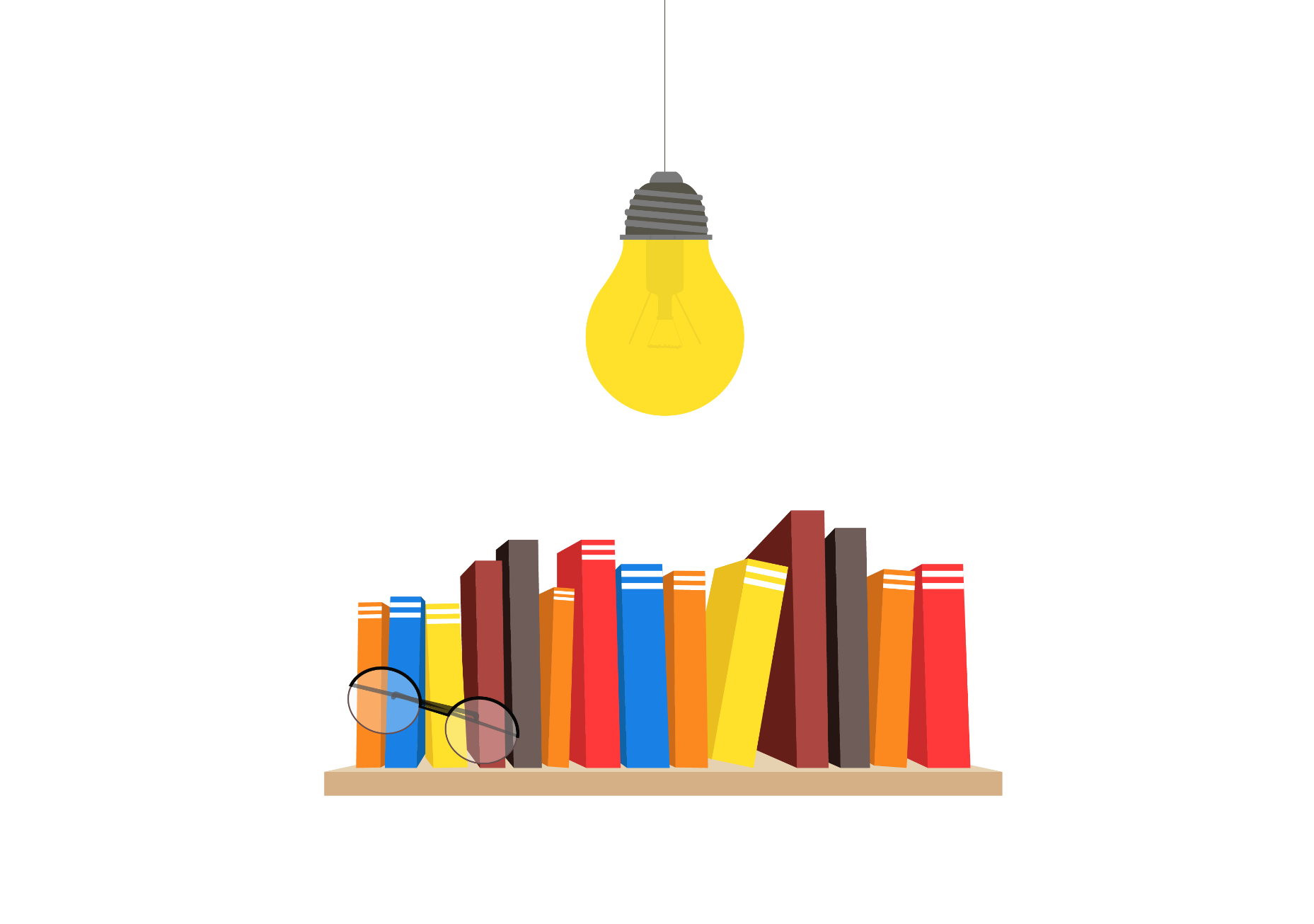 01.概述
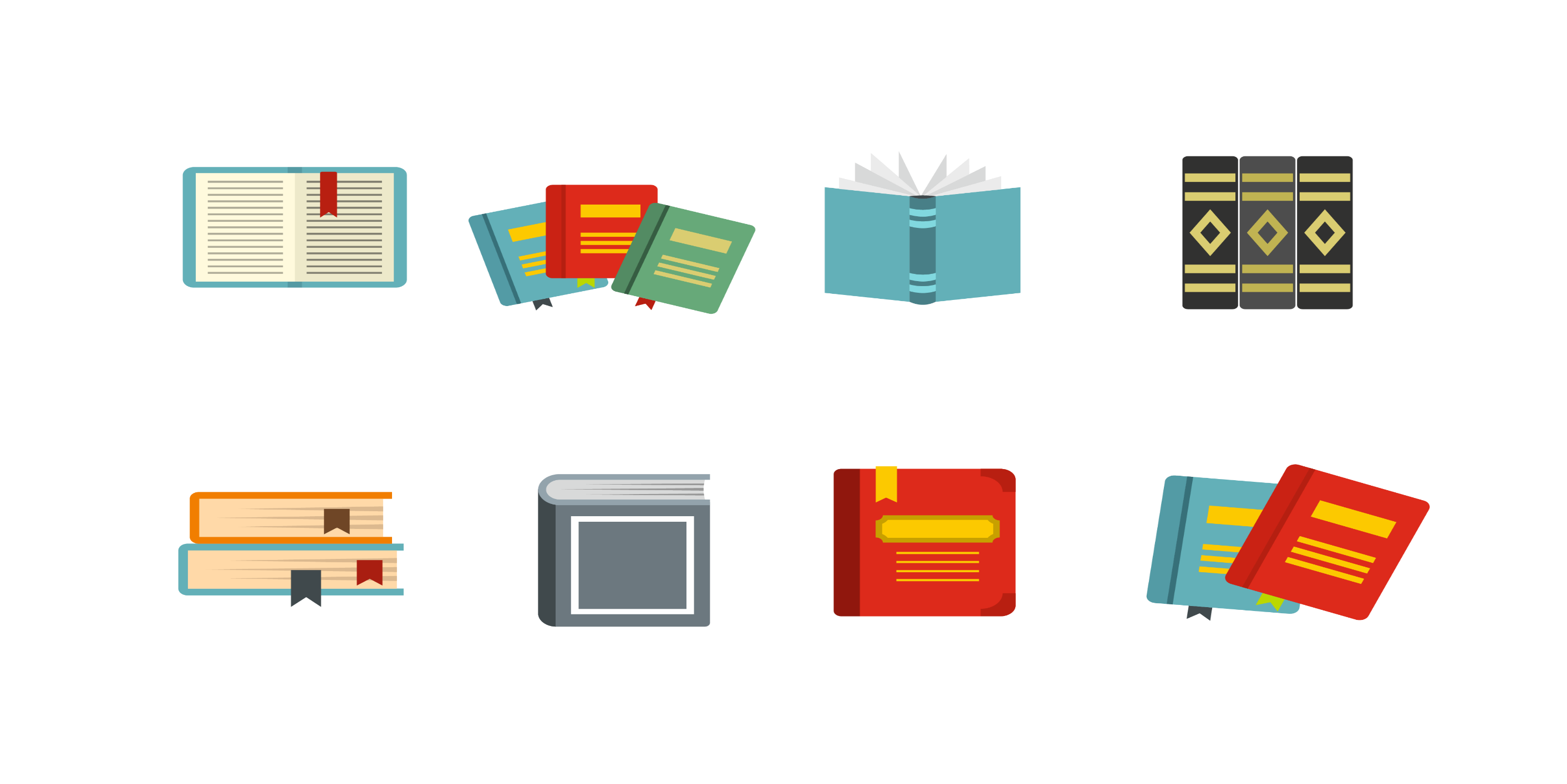 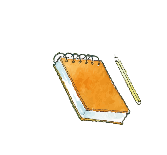 定义
1.在专业作业治疗师指导下进行；
2.以作业活动作为治疗媒介；
3.目的：日常生活作业功能，包括自我照顾、工作及休闲；
4.要求患者主动参与治疗性活动，学习或再学习新的或失去的技能，从而使其得到最大程度的行为上的改变，变成有作业意义的个体；
5.注重利用环境改良方法减轻残疾或残障；
6.最终目的包括：预防伤病带来的残疾或残障，维持健康，提高生活独立程度，使人可融入社会并对社会做出贡献。
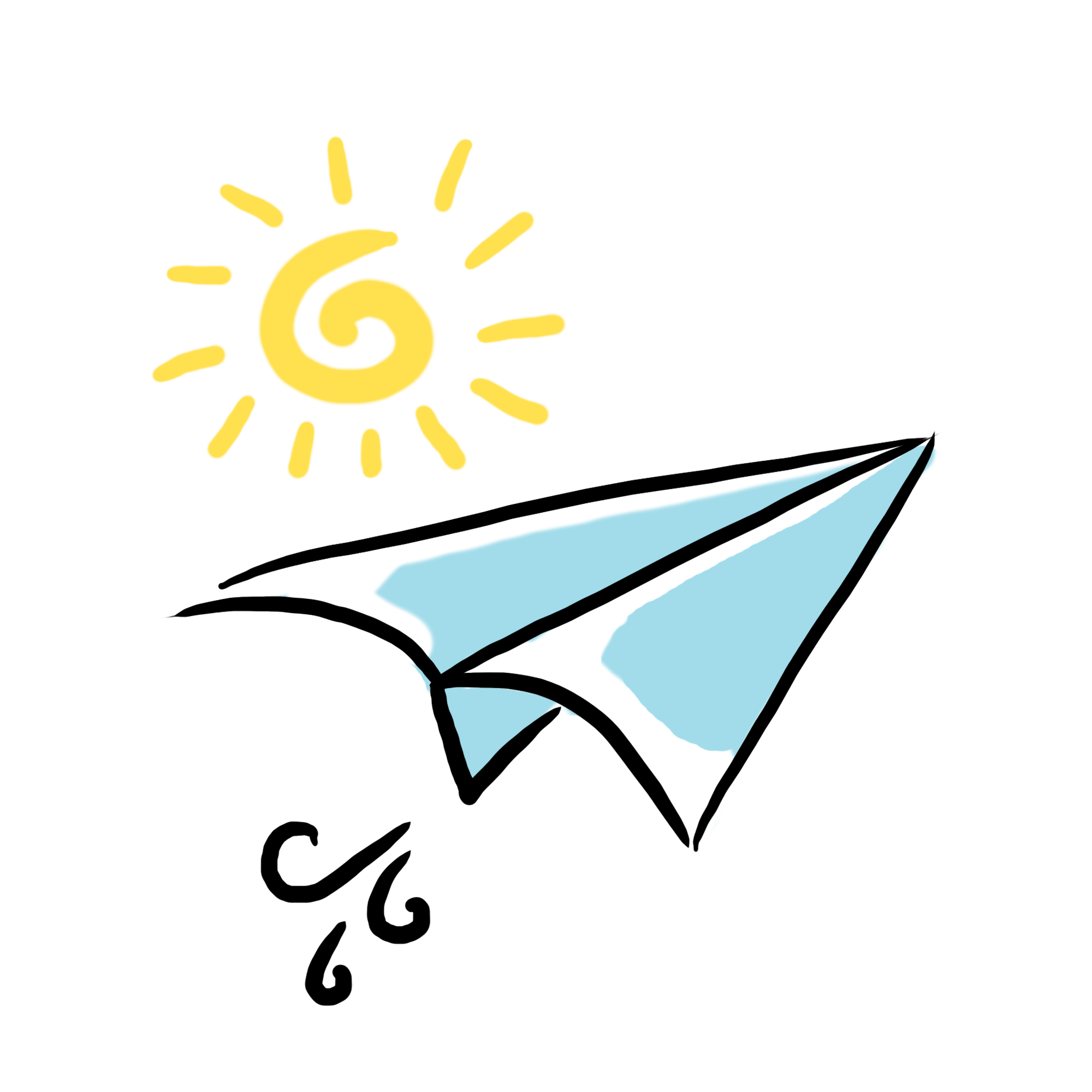 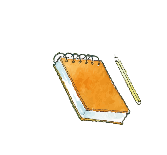 对象
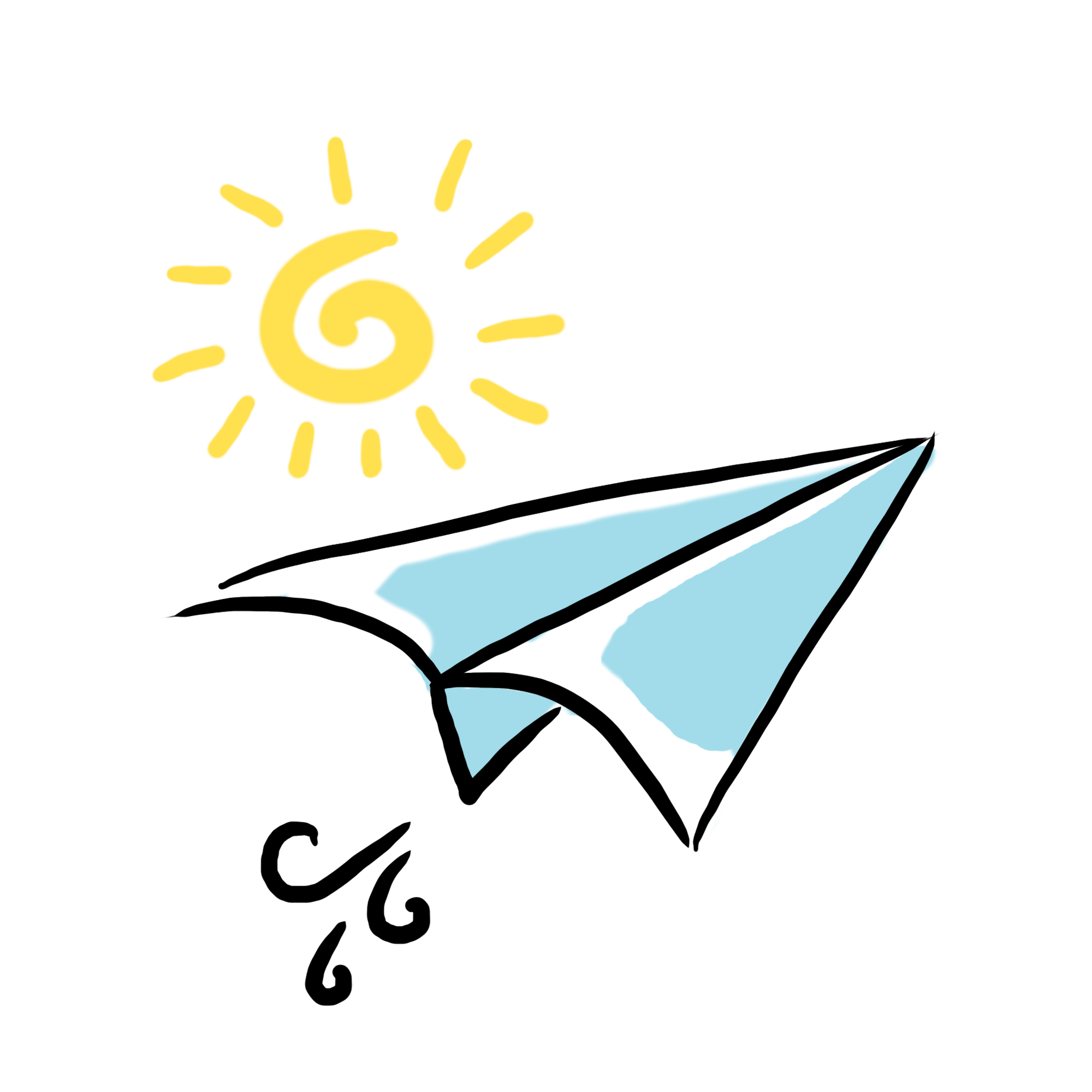 所有作业功能有障碍的人
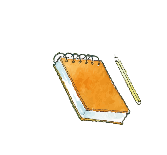 分类
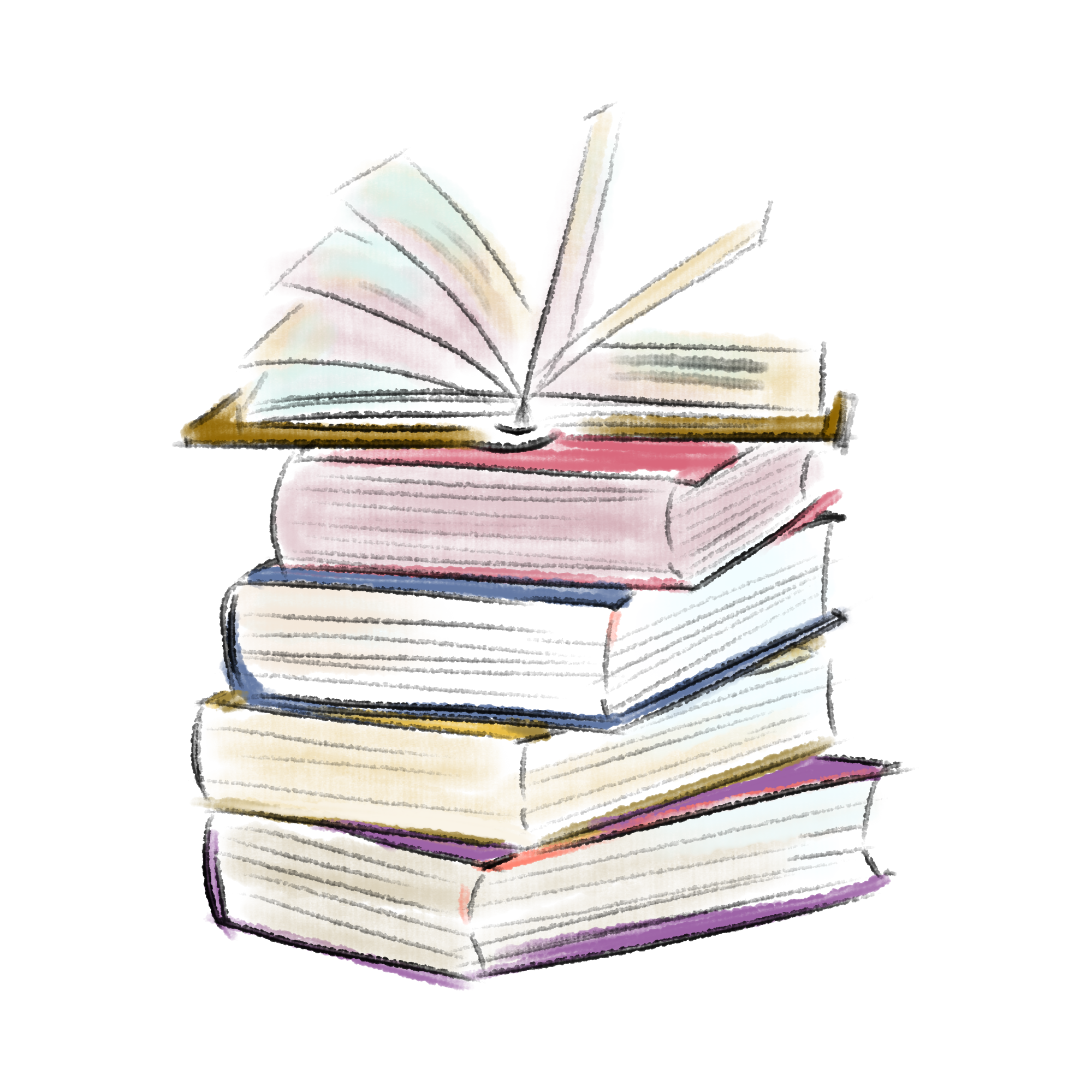 按作业名称分类

木工、编织、制陶、手工艺等
按治疗的内容或功能分类

日常生活活动训练、工艺治疗、文娱治疗、园艺治疗、功能性作业等
按治疗目的和作用分类

用于减轻疼痛的、用于增强肌力的等
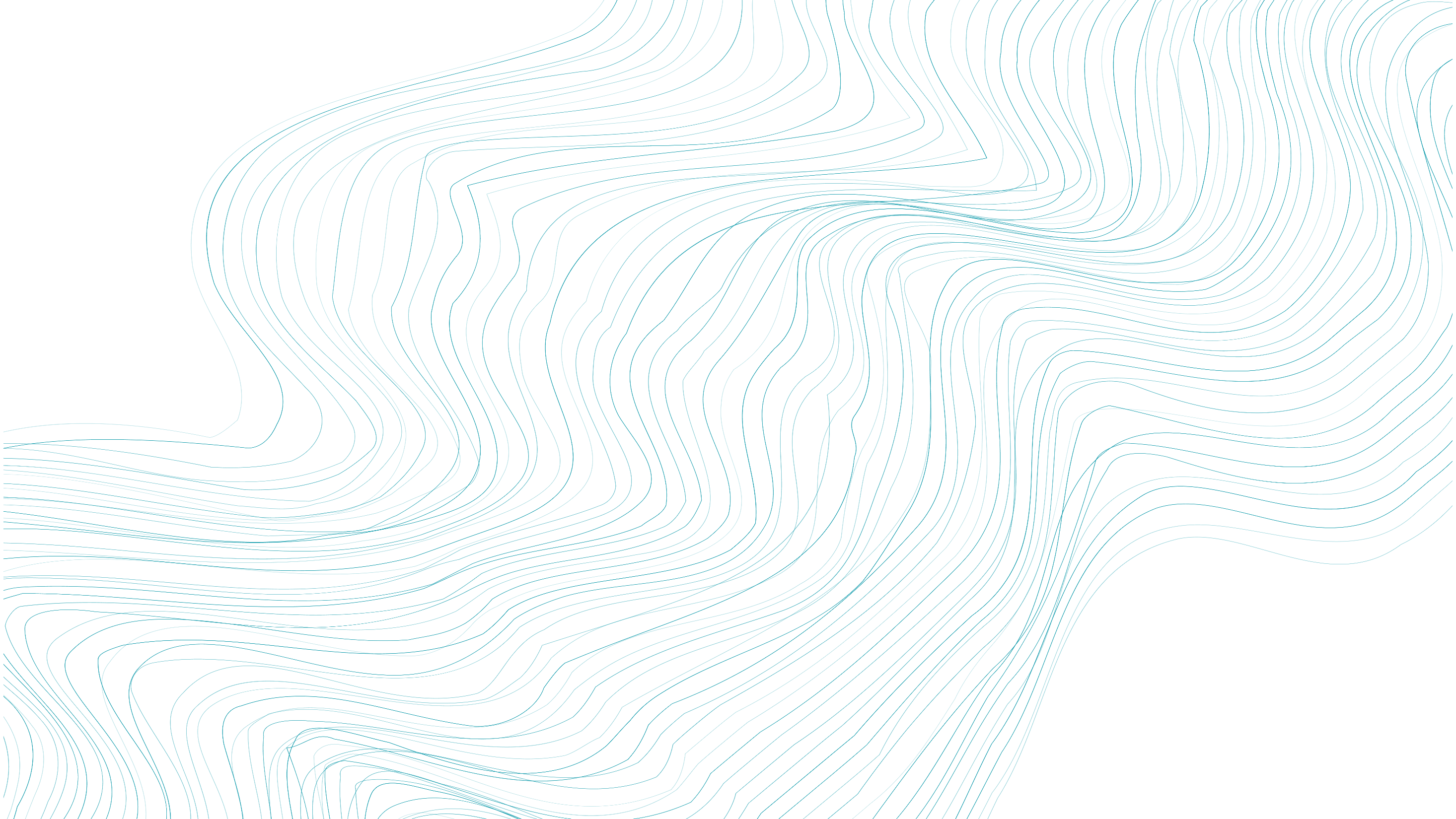 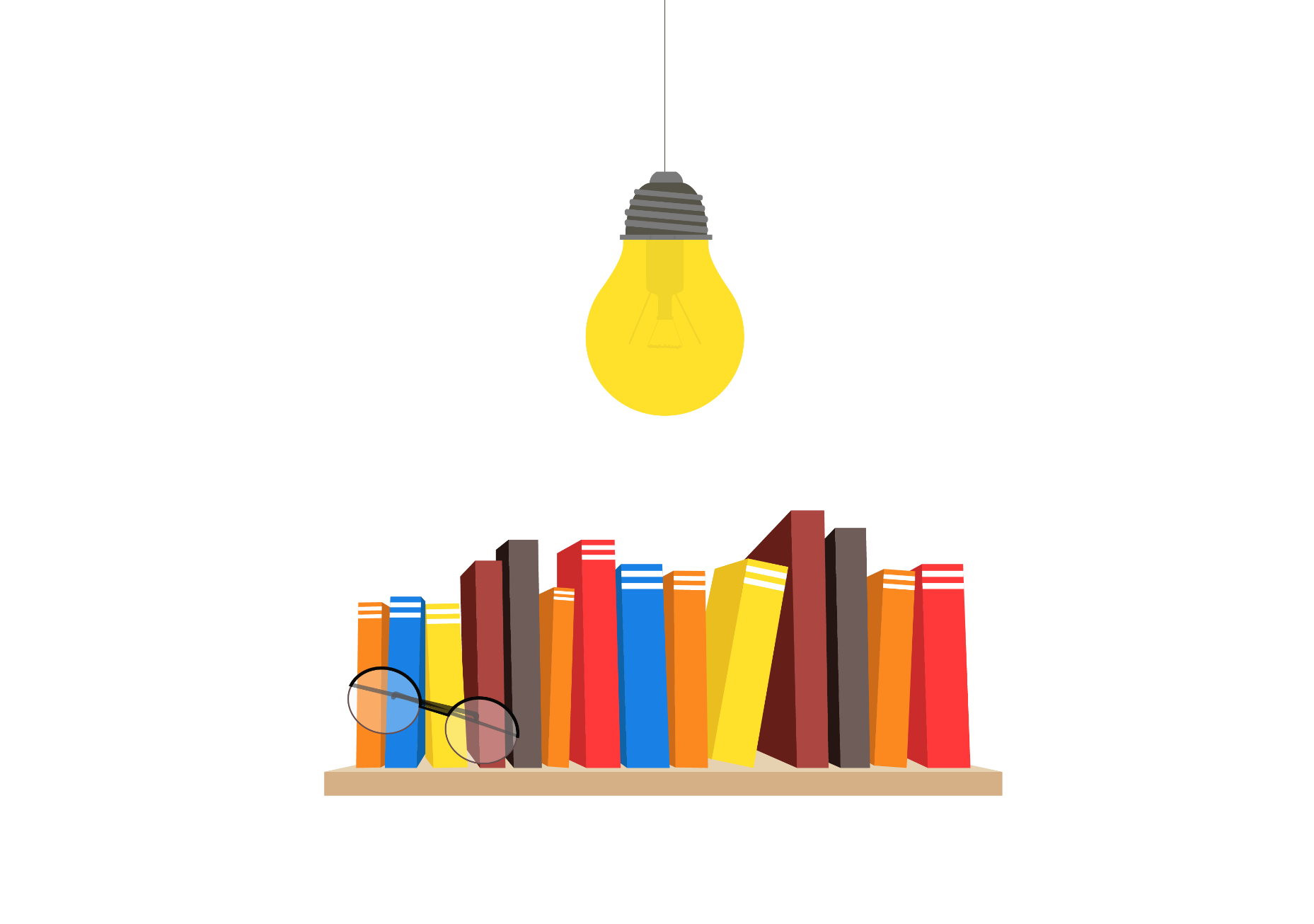 02.干预方法
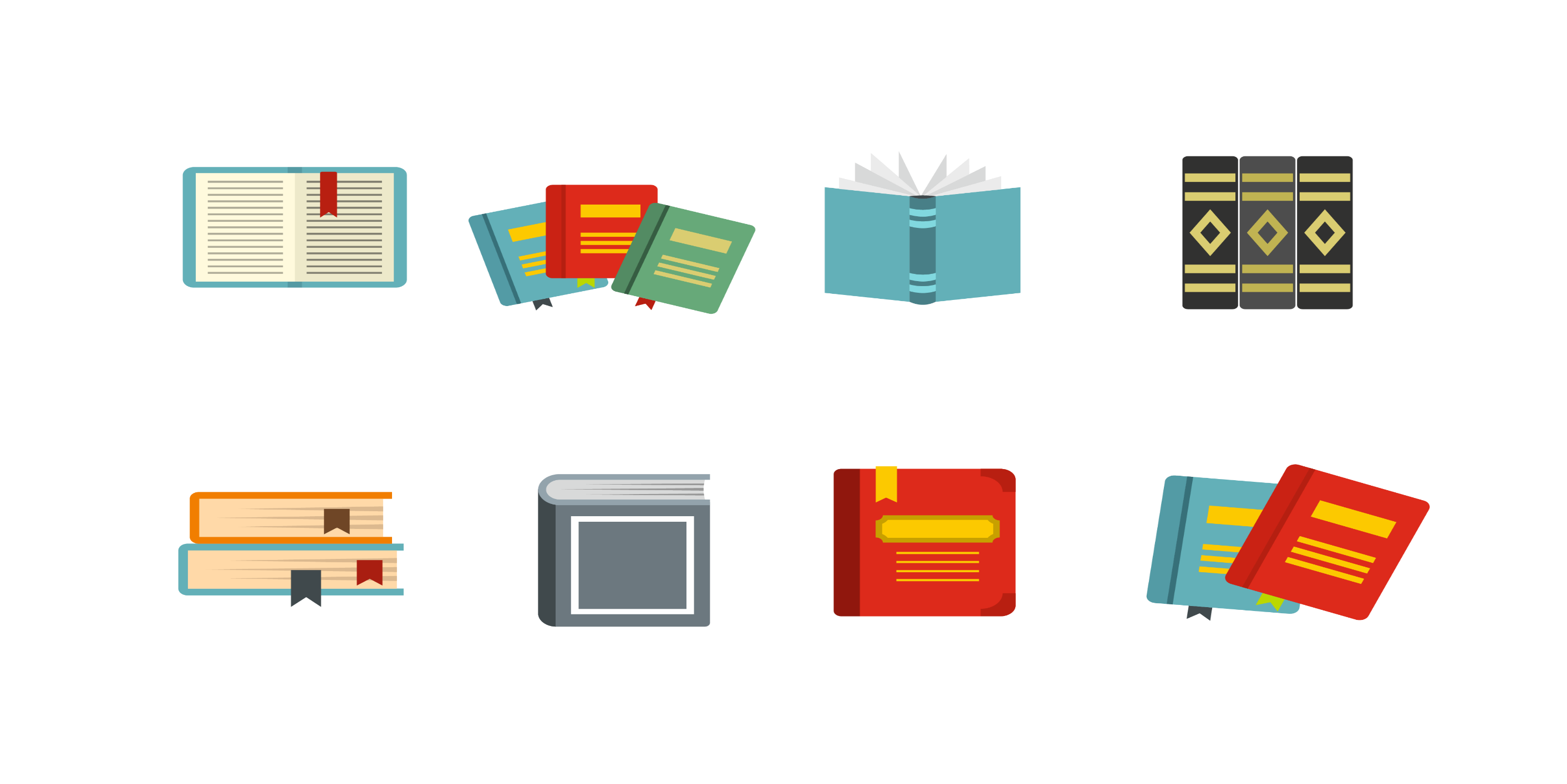 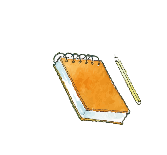 干预方法
2.转移训练
1.日常生活活动训练
转移活动是ADL的重要内容之一，转移活动包括床椅转移、如厕、入浴活动转移等。
人类为了维持生存及适应生存环境而每天必须反复进行的、最基本的最具有共性的活动称为日常生活活动，如进食、修饰、穿衣、如厕、转移、大小便等。
4.手功能训练
3.生产性活动训练
手功能训练是作业治疗的核心内容，通过功能性活动练习，以提高手的握力和捏力；通过双手协调、手眼协调和手内协调训练获得手部的正确控制和稳定运动，改善手的灵活性。
指利用生产性活动（如木工、金工、编织、制陶等）对患者进行训练，以达到改善功能目的的训练技术。
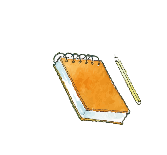 干预方法
6.知觉功能训练
5.强制性使用运动治疗（CIMT）
知觉功能训练是促进知觉功能障碍者改善触觉整合功能和单侧空间忽略，建立代偿，帮助其回归家庭和社会的训练技术。
是限制功能相对较好的一侧手及上肢的活动，同时诱导功能相对较弱的手反复进行与日常生活活动相关的功能性 活动，以促进上肢功能恢复的训练方法。
8. 压力衣的制作与应用
7.认知功能训练
压力治疗（pressure therapy)又称加压疗法，是通过对人体体表施加适当的压力，以预防或抑制皮肤瘢痕增生，防治肢体肿胀的治疗方法。采用特别的弹性布料，制作用于控制瘢痕增生、防治水肿和促进截肢残端塑形等的压力衣，是压力治疗的一种方法。
认知功能训练是针对认知一个或多个成分功能异常所实施的训练技术，其目的是改善一项或整体认知功能，促进患者回归家庭和社会。
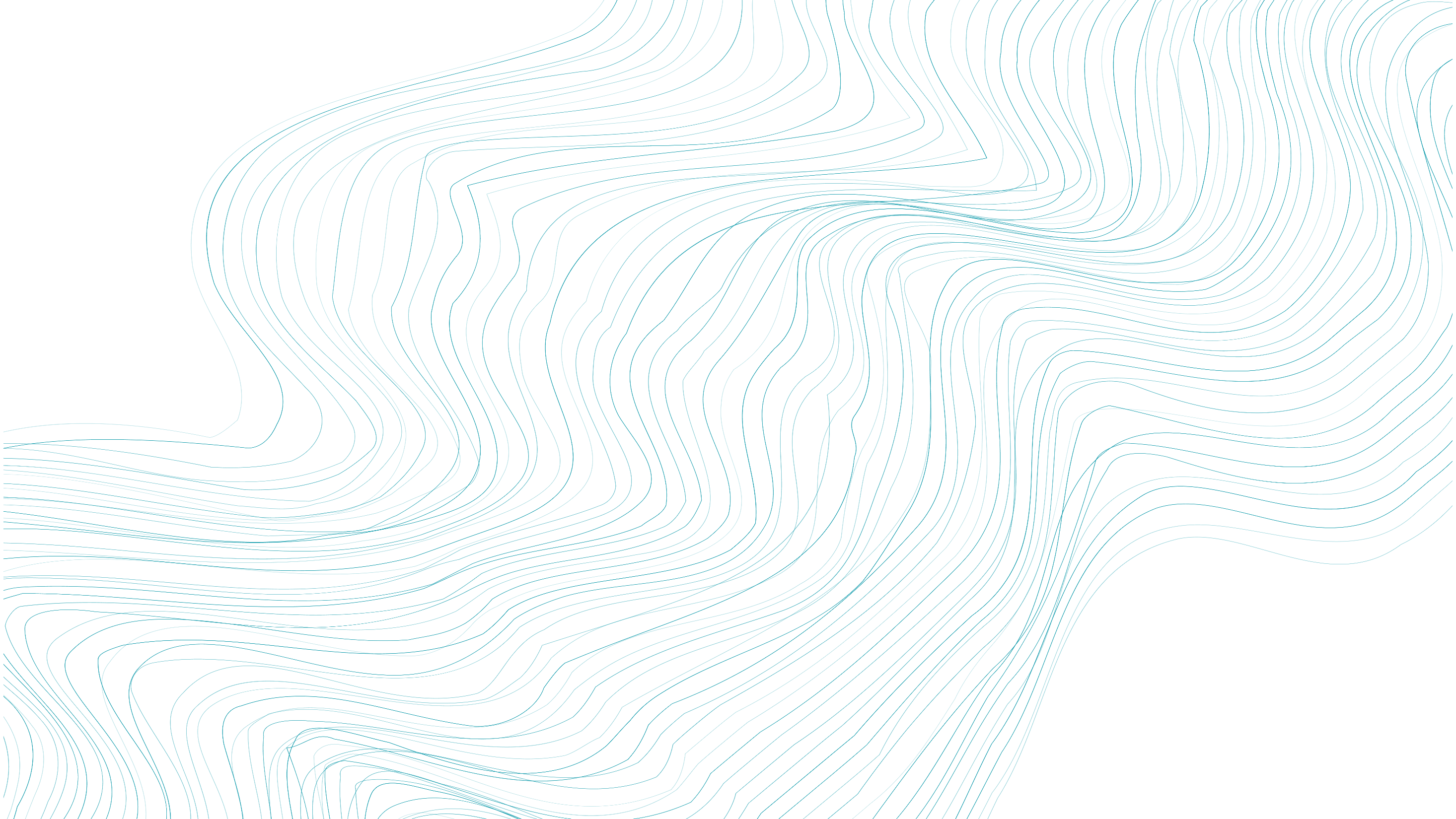 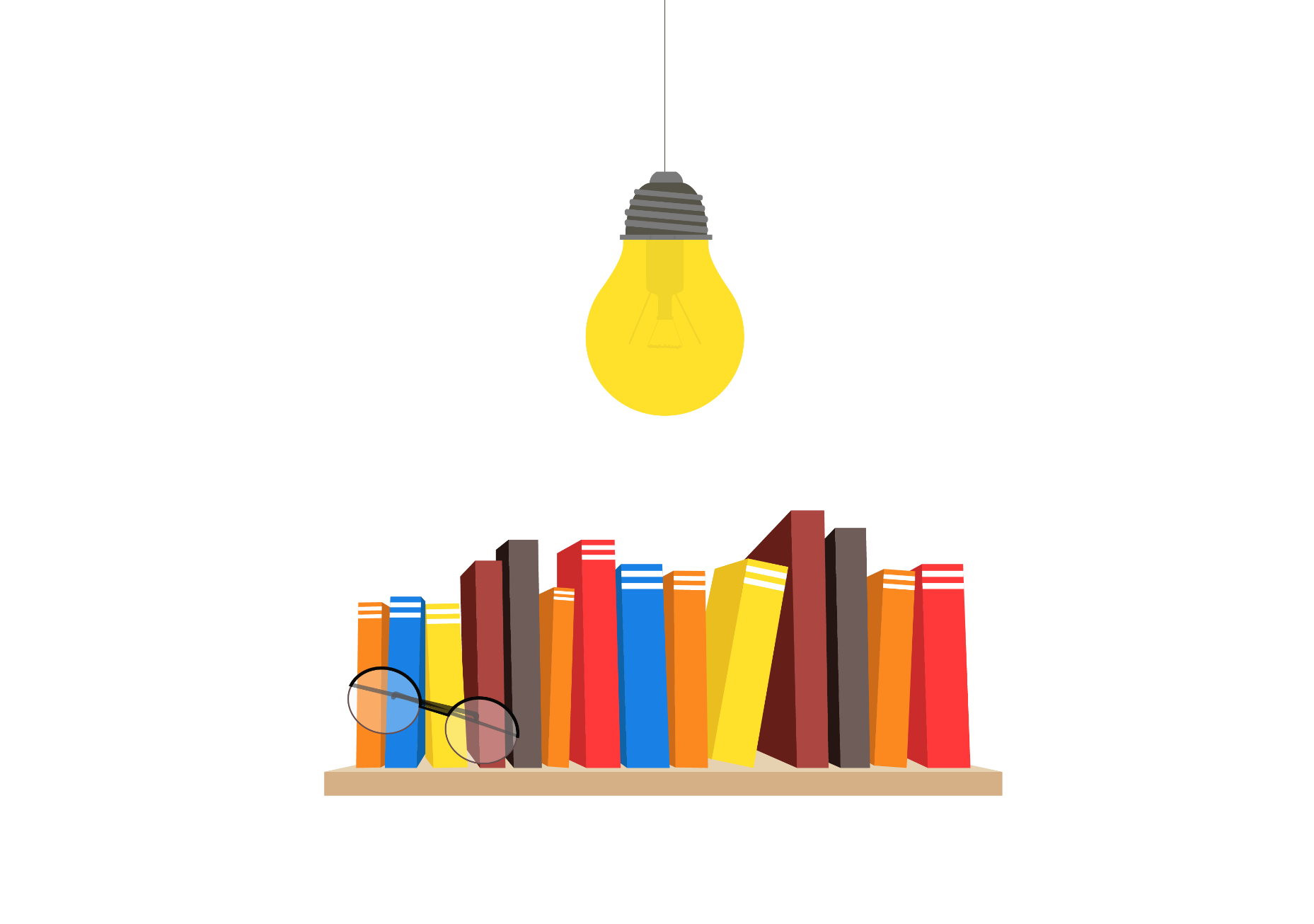 03.注意事项
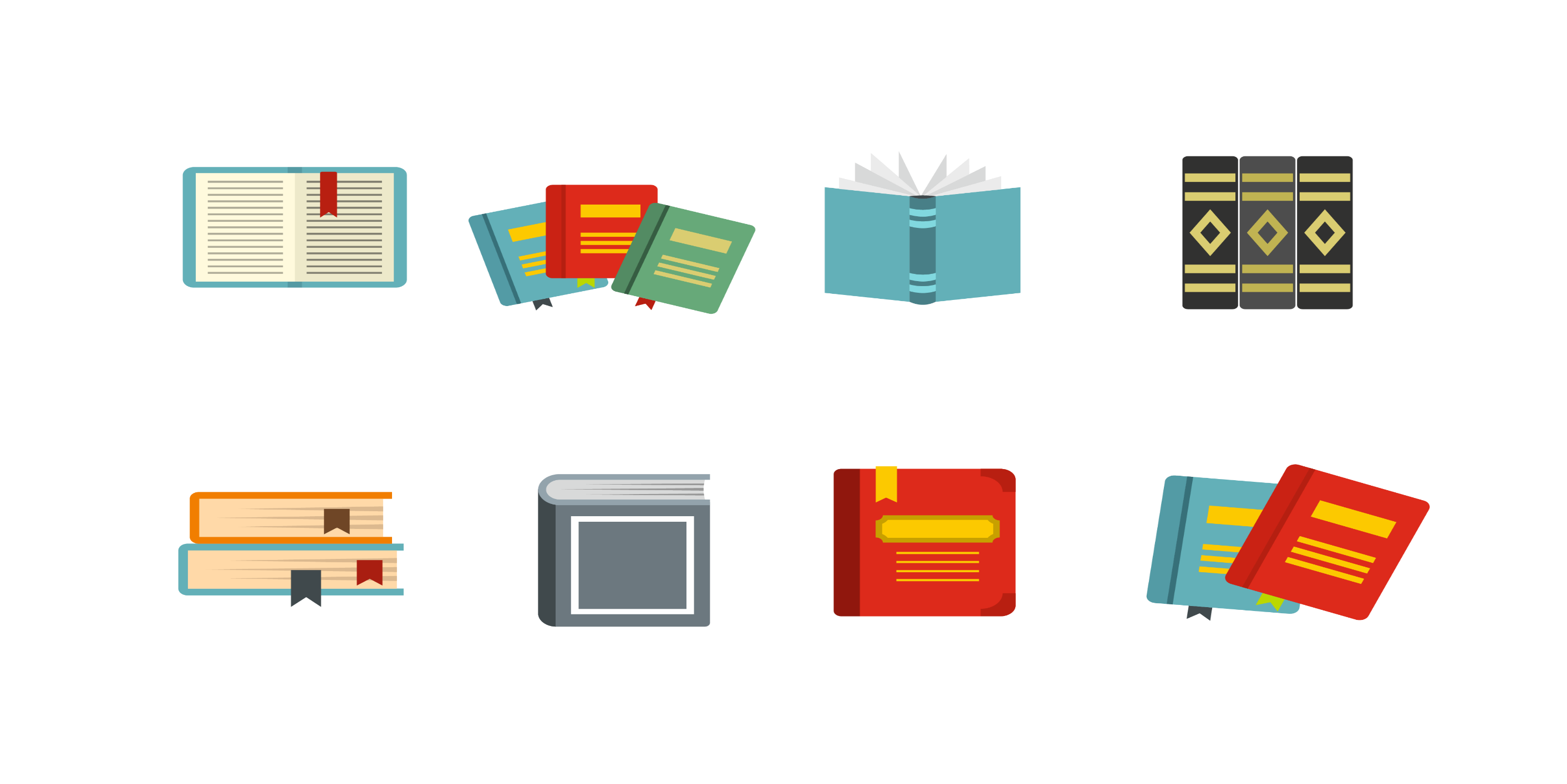 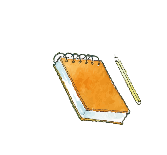 注意事项
1.日常生活活动训练
2.转移训练
床椅转移训练时，床和椅应成45°角放置，使偏瘫患者的健侧接近转向的目标，必要时对患者予以帮助，但要避免牵拉患侧上肢。将辅助用具或卫生用品放置在患者伸手易取的地方，必要时使用转移辅助用具。进行如厕、人浴训练的患者还应具备一定的站起转身能力，进出浴缸时，总是健侧身体先进出，避免烫伤、滑倒，浴室内的地板尽可能地保持干燥，使用防滑垫、安装扶手等。
在进食期间患者应保持坐位，餐具用防滑垫固定。脑卒中患者患侧上肢可放在桌上，有助于稳定肘部。如有可能，可训练患者用患手使用饮食器皿，必要时应提供进食辅助用具。吃饭或饮水过程中若持续发生呛咳，应进行详细的吞咽功能评估。卧床的患者在床上应取半卧位，用有盖的小壶或双耳杯或吸管饮水比较容易。
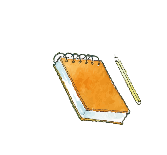 注意事项
3.手功能训练技术
4.认知功能训练
从安静的环境开始，逐渐过渡到接近正常和正常环境，教会患者主动观察周围环境，识别引起注意力不集中的因素并主动排除，让家属了解护理技巧，并在非治疗期间督促和纠正患者的行为。严重记忆障碍者使用的记事本要放在固定的位置，养成随身携带并定时查阅的习惯。注意患者的主动性，每次给予口令、建议、提供信息或改变活动时应确认患者已经注意或让其复述指令。
根据服务对象的需求和手部力量情况选择合适的训练方法，尽量选择具有实用性和趣味性的活动进行训练。手部肌腱损伤早期（6周内）、手部不稳定骨折、软组织损伤早期、前臂损伤早期等不适宜进行力量训练。操作过程要求姿势和体位正确，避免代偿，工作台及工具符合人体工程学要求。